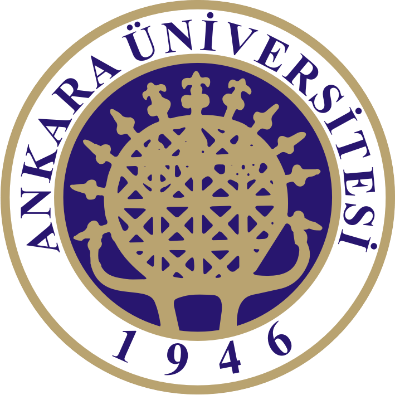 KİM 455 KLİNİK BİYOKİMYA
PANKREAS ve PANKREAS FONKSİYONLARI
Prof. Dr. Emel EMREGÜL
Ankara Üniversitesi
Kimya Bölümü
Pankreas hem endokrin hem de ekzokrin bezdir 
Ekzokrin pankreas asinar hücrelerden oluşur, sindirim enzimleri ve bikarbonatı pankreatik kanala salgılar ve bu da ince bağırsağa açılır 
Endokrin pankreas ise langerhans adacıklarından oluşur ve hormon salgılar 
Langerhans adacıkları ekzokrin pankreasın başından sonuna kadar her yere dağılmış durumdadır 
Adacıklar pankreasın % 1-3 ünü oluşturur 
Bir insan pankreası yaklaşık 1 milyon adacık içerir.
Pankreasın Görevleri
Pankreas salgıladığı sindirim enzimleri, hormonlar ve bikarbonat içeren salgısı ile sindirimde ve karbonhidrat, lipid ve protein metabolizmasının düzenlenmesinde görev alır. 
Pankreas salgısı öncelikle ince bağırsaktan salınan sekretin ve kolesistokinin hormonlarının kontrolu altındadır. 
Somatostatin ekzokrin pankreas salgısını sekretin ve kolesistokinin hormon salınımını inhibe ederek önleyebilir.
İnsulin, karbonhidrat, protein ve lipid sentezini düzenler.
İnsulin bir anabolik hormondur. 
Karaciğer, yağ doku, iskelet kası ve muhtemelen adacıklar ve beyin insulin için önemli hedef doku ve organlardır.
İnsulin Etkisi 
Karaciğer 
	-Glikojen sentezini uyarır Lipogenezisi uyarır
	-Glikoneogenezisi inhibe eder 
İskelet kası 
	-Glikoz alımı/metabolizmasını uyarır 
	-Glikojen sentezini uyarır	-Protein sentezini uyarır	-Yağ asidi oksidasyonunu inhibe eder 
Yağ dokusu 
	-Glikoz alımı/metabolizmasını uyarır 
	-Lipogenezisi uyarır	-Lipolizisi inhibe eder
Pankreas Hastalıkları
Akut pankreatitis : Akut pankreas hastalıklarına yol açabilen faktörler: 
	–  Mekanik faktörler (pankreas kanalına fazla safra akımı, fazla yağlı beslenme) 
	–  Enfeksiyöz hastalıklar (E. coli enfeksiyonları) 
	–  İskemi 
	–  Beslenme faktörleri (yetersiz veya düzensiz beslenme) 
	–  Kalsiyum (kedilerde hiperkalsemi ile ilgili pankreatitis..) 
Kronik pankreatitis: karın ağrısı emilim ve glikoz tolerans bozukluğu ile seyreder » Amilaz ve lipaz yetmezliği gözlenir 
Pankreas kistleri (yalancı kistlere sık rastlanır) Kistik fibrozis 
Pankreas kanallarının tıkanması (pankreas taşları – litiyazis): kalsiyum tuzlarından zengin pankreas erimez Ca-fosfat ve CaC03 taşlarına meyillidir. 
Pankreas kanseri